PLANIFICACION DEL PROCESO DE INVERSIONDONDE Y COMO FINANCIARNOS
LECTURER: Ismael Guerrero Arias
EMAIL: iguerrero@uloyola.es

       Ismael Guerrero Arias
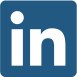 Fuentes de DEUDA y fuentes de EQUITY

Madurez de la Empresa

Ratio Riesgo/Beneficio
WACC             Riesgo
100 kEUR -10 MEUR
1 -250 kEUR
5 -30 MEUR
10 -100+ MEUR
> 50 MEUR
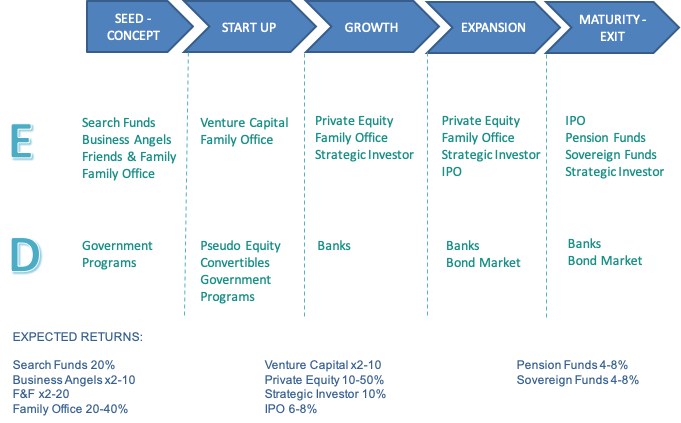